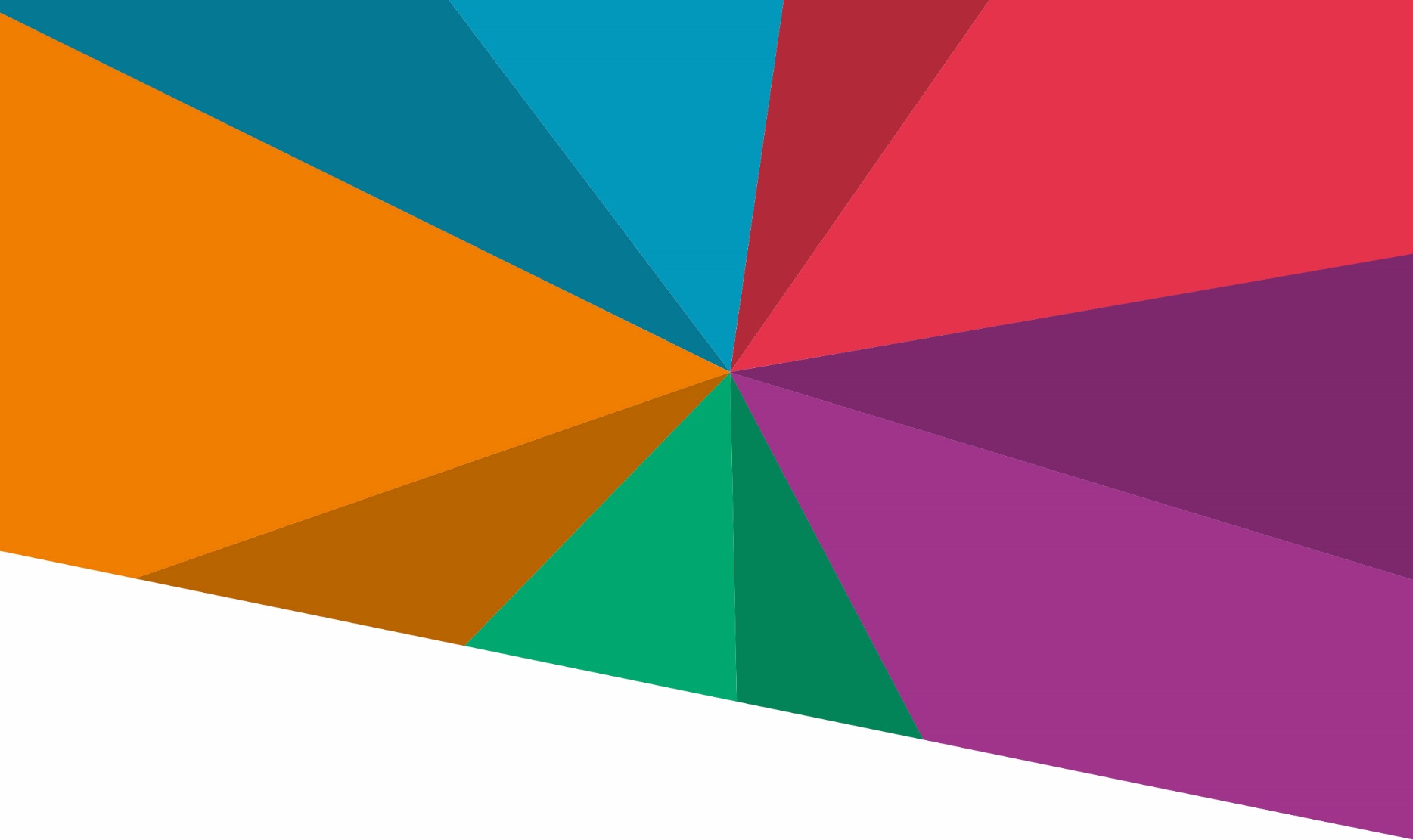 BACHELOR OF ARTSCONFERENCE
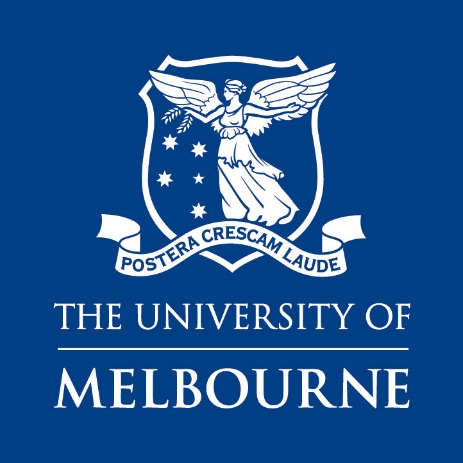 The Impossible Curriculum: Imagining the BA from Scratch
Parshia Lee-Stecum
The University of Melbourne, Faculty of Arts
25-26 SEPTEMBER 
The University of Queensland
Always Contested
‘Of what avail is knowledge of a Greek root if it be not worth a carrot, or will not supply the means to put a potato on the table.’
Geelong Advertiser, 1853
Curriculum conditioned by contest
‘Useless’ vs ‘utilitarian’
Needs of the ‘new country’
‘Academic’ vs ‘trade’





‘Old’ vs ‘new’
[Graduates] ‘ignorant of all business transacted in the city…[can not] dig, or hoe, or plough, or chip stone, or handle a carpenter’s tools. He cannot make or bake a damper, or kill and cut up a sheep, or make a pair of shoes or a coat, or use a glazier’s diamond…[These graduates have been taught] almost everything that will not sell in a new country.’
Melbourne Morning Herald, 1854
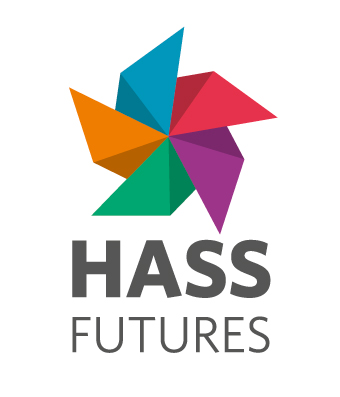 Time and Tide
Anchor of tradition
Time bound
Years, Terms, Semesters, Trimesters…
Timetables and durations
Fallow periods
Within and between  ‘subjects’
Opportunity cost and abhorrence of the vacuum
Impossible!
What if the BA curriculum did not need to be time-bound or compartmentalised?
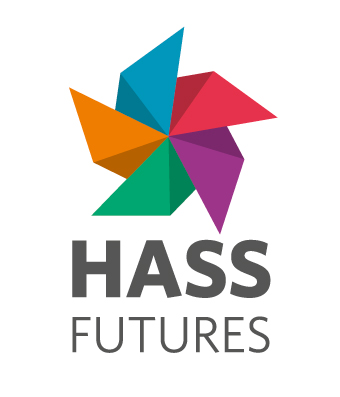 Competition vs collaboration
Institutional competition = curriculum competition
Institutional silos
Diversity? Opportunity? Options?
Collaboration within Diversity
Collaborative peer learning
Intra-national
International
Impossible!
What if BA curricula, teaching and learning collaborated closely across institutions?
Any new university must establish that ‘the article which it brings into the great market of the nation [is] either better than its rival, or at a cheaper rate, or both better and cheaper.’ 
William Hearn, Foundation Professor of Modern History, Literature and Political Science, University of Melbourne, 1850
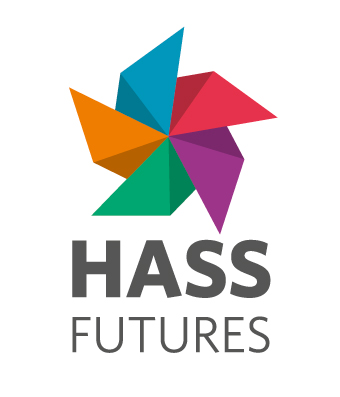 Discipline and Division
Diversity and identity
‘Disciplinary difference’
Disciplinarity vs interdisciplinarity
Core and elective
Knowledge integration 
‘Connectedness’
Impossible!
What if discipline curricula in the BA were explicitly structured around a select number of shared themes, questions or issues?
‘…lessons in classics, mathematics and logic, varied by lessons on mathematics, classics and logic.’
The Age, 1854
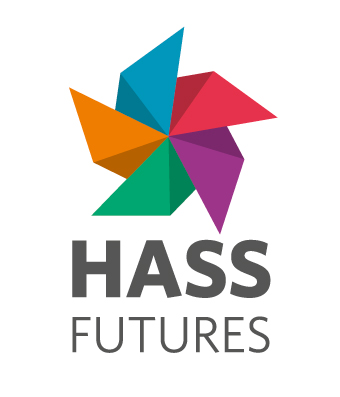 Wellbeing
Role of curriculum in fostering wellbeing
Resilience
Autonomy and intrinsic motivation
Application and outcome
What difference do my skills and knowledge make?
How does what I do matter?
Experience of competence
Impossible!
What if the BA curriculum (from start to finish) allowed students to apply their competence in ways that are impactful for the community and themselves?
‘…the child of every class to become great and useful in the destinies of his country.’
William Wentworth, 1848
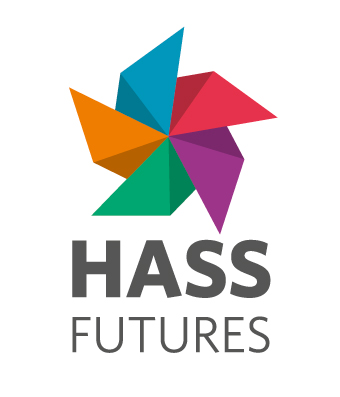 Assess, Mark, Grade, Rank!
Competition vs collaboration
Peer learning: individual vs groups
Anxiety
A prize to be fought for and won
Threshold competency
Formative vs summative
Impossible!
What if BA curricula was structured around threshold competencies and formative feedback, not summative grading?
‘…contend on an equal footing for the honors, substantial dignities to be awarded to merit alone.’
Redmond Barry, 1854
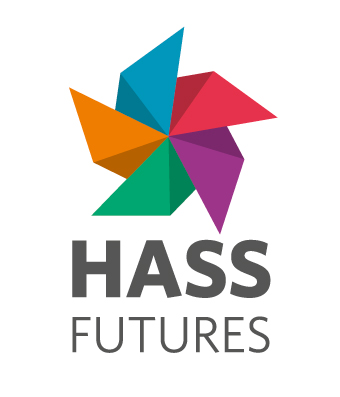